Εργαστήριο Τοπικής και Νησιωτικής Ανάπτυξης
Πανεπιστημίου Αιγαίου
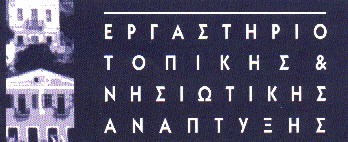 Παραγωγική Ανασυγκρότηση για τη βιώσιμη ανάπτυξη των νησιώνΓιάννης Σπιλάνης, Αναπληρωτής  Καθηγητής
Γ.Σ. ΕΟΑΕΝ
6 Μαϊου 2017  - Σκύρος
Στόχος της εισήγησης
Να δημιουργηθεί συναντίληψη:

 Για το περιεχόμενο της νησιωτικής πολιτικής και εξειδίκευση για την παραγωγική ανασυγκρότηση στον νησιωτικό χώρο

Ποιο περιεχόμενο και πως διαφοροποιείται από την υπόλοιπη χώρα

Τι αλλαγές  νομοθετικές & θεσμικές χρειάζονται
Ερωτήσεις προς απάντηση
Το υφιστάμενο νομοθετικό πλαίσιο είναι κατάλληλο για τον νησιωτικό χώρο; (πχ. κρατικές ενισχύσεις σε νησιωτικές επιχειρήσεις). Ποιες αλλαγές χρειάζονται; 
Οι υφιστάμενες πολιτικές, η στοχοθεσία τους, ο τρόπος που σχεδιάζονται και ασκούνται, οι ελεγκτικές διαδικασίες είναι κατάλληλες και αποτελεσματικές για τα νησιά; (Πχ. Ποια τα αποτελέσματα μετά από 30 χρόνια; Ποιες χωρικές διαφορές; Γιατί;)
Αξιολόγηση σχεδιασμού και μηχανισμών/δομών υλοποίησης. Ο τρόπος που εκπονούνται και υλοποιούνται τα σχέδια δράσης είναι ο καταλληλότερος; Γίνεται σωστή αξιοποίηση των υπαρχόντων προγραμμάτων και πόρων (ευρωπαϊκών, εθνικών, άλλων) για την επίτευξη των στόχων της νησιωτικής πολιτικής; () 
Ποιο σύστημα παρακολούθησης με δείκτες για τον έλεγχο τόσο την επίτευξη των γενικών αναπτυξιακών στόχων όσο και των στόχων (αποτελεσμάτων). Αναγκαιότητα για Κοινό Πλαίσιο Στρατηγικής.
ΟΡΑΜΑ

ΣΤΡΑΤΗΓΙΚΗ

ΠΟΛΙΤΙΚΕΣ

ΔΡΑΣΕΙΣ - ΕΡΓΑ
Η μακροχρόνια στρατηγική
βασισμένη
σε ένα κοινό όραμα: 

Τα νησιά, κοινωνίες των 365 ημερών
με ανταγωνιστικές δραστηριότητες
και μια
μοναδική ποιότητα ζωής 
βασισμένα στο μοναδικό φυσικό και πολιτιστικό περιβάλλον
ΣΤΡΑΤΗΓΙΚΗ
ΠΟΛΙΤΙΚΕΣ: ΚΛΑΔΙΚΕΣ - ΔΙΑΡΘΡΩΤΙΚΕΣ
ΚΛΑΔΙΚΕΣ ΠΟΛΙΤΙΚΕΣ:  ΚΟΙΝΗ ΑΓΡΟΤΙΚΗ ΠΟΛΙΤΙΚΗ, ΟΛΟΚΛΗΡΩΜΕΝΗ ΘΑΛΑΣΣΙΑ ΠΟΛΤΙΚΗ, ΠΟΛΙΤΙΚΗ ΕΝΕΡΓΕΙΑΣ,  ΕΘΝΙΚΩΝ ΕΝΙΣΧΥΣΕΩΝ, ΔΙΚΤΥΩΝ
ΠΟΛΙΤΙΚΗ ΣΥΝΟΧΗΣ: ΔΙΑΡΘΡΩΤΙΚΑ ΤΑΜΕΙΑ, ΕΤΕπ, ΕΟΧ
ΕΥΡΩΠΗ 2020+
ΝΗΣΙΩΤΙΚΗ ΠΟΛΙΤΙΚΗ
Ρήτρα νησιωτικότητας
Κόστος νησιωτικότητας
ΚΛΑΔΙΚΕΣ ΠΟΛΙΤΙΚΕΣ: ΑΓΡΟΤΙΚΗ, ΤΟΥΡΙΣΜΟΥ, ΕΠΕΝΔΥΣΕΩΝ,  ΠΟΛΙΤΙΣΜΟΥ, ΠΕΡΙΒΑΛΛΟΝΤΟΣ, ΔΙΑ ΒΙΟΥ ΕΚΠΑΙΔΕΥΣΗΣ, ΥΓΕΙΑΣ, ΑΚΤΟΠΛΟΙΑΣ. ΥΠΗΡΕΣΙΩΝ ΔΗΜΟΣΙΟΥ ΣΥΜΦΕΡΟΝΤΟΣ
ΠΟΛΙΤΙΚΗ ΣΥΝΟΧΗΣ: ΠΡΟΓΡΑΜΜΑ ΔΗΜΟΣΙΩΝ ΕΠΕΝΔΥΣΕΩΝ
ΕΛΛΑΔΑ 2020+
ΝΗΣΙΑ 2020+


ΠΟΙΟΤΙΚΑ


ΠΡΑΣΙΝΑ


ΙΣΩΝ 
ΕΥΚΑΙΡΙΩΝ
Δράσεις  Διοίκησης, Αυτοδιοίκησης, Επιχειρήσεων, Φορέων
Δράσεις  Γενικής Γραμματείας Αιγαίου και Νησιωτικής Πολιτικής
Re-Branding Τουριστικού προϊόντος με διαφοροποίηση και βελτίωση ποιότητας προϊόντος και σύνδεση με τοπικά προϊόντα ποιότητας 
Ανάδειξη και προβολή πολιτισμού. Ενίσχυση υπερτοπικών πολιτιστικών και αθλητικών θεσμών
Διατήρηση & Ανάδειξη Δομημένου Περιβάλλοντος
Παρακολούθηση Ποιότητας Φυσικών Πόρων και Δράσεις Προστασίας. Ολοκληρωμένη Θαλάσσια Πολιτική
Δίκτυο ακτοπλοϊκών συγκοινωνιών (ελεύθερες και δημόσιας υπηρεσίας) για βελτίωση κινητικότητας. Συνδυασμός με άλλα μέσα μεταφορών
Εξασφάλιση ΥΓΟΣ σε επίπεδο νησιού
Η Στρατηγική ως βάση για το σχεδιασμό των προγραμμάτων
Υιοθέτηση Στρατηγικής ως βάση του αναπτυξιακού σχεδιασμού.  Ευρώπη – Ελλάδα – Νησιά 2020 (διαφοροποίηση στρατηγικής με βάση τις ιδιαιτερότητες)

Αξιοποίηση διαφορετικών προγραμμάτων και πηγών χρηματοδότησης για την υλοποίηση της στρατηγικής και του σχεδιασμού με:
Εμφαση στην βελτίωση της ανταγωνιστικότητας της οικονομίας
Στόχευση στη κατασκευή υποδομών και παροχή υπηρεσιών που στοχεύουν στη βελτίωση της ελκυστικότητας των νησιών για εγκατάσταση δραστηριοτήτων και ανθρώπων
Η αναγκαιότητα της διαφοροποίησης των πολιτικών
Η επίτευξη αυτών των (κοινών) στόχων απαιτεί διαφορετικές πολιτικές για τα νησιά που λαμβάνουν υπόψη τα ιδιαίτερα χαρακτηριστικά τους:
Η «ποιότητα» προϋπόθεση για ανταγωνιστικές επιχειρήσεις αλλά με ποια πολιτική πχ. για τις ΜΜΕ; Με ποια υποστήριξη στις επιχειρήσεις και από ποιόν πχ. τα ΑΕΙ (καινοτομία)
Η «πράσινη» διαχείριση των πόρων αλλά πως; Με ποια υποστήριξη σε Αυτοδιοίκηση, σε Επιχειρήσεις, σε Κατοίκους;
Τι σημαίνει «ίσες ευκαιρίες» και πως υλοποιείται; Πως οργανώνεται η προσπελασιμότητα σε υπηρεσίες για επιχειρήσεις και πολίτες; Ο ρόλος των ΤΠΕ, του κράτους, των ΟΤΑ, των πολιτών
Ποιοτικά Νησιά: η έξυπνη εξειδίκευση
Στόχος η βελτίωση της ανταγωνιστικότητας των νησιωτικών επιχειρήσεων με την ενσωμάτωση καινοτομιών σε όλη τη διαδικασία παραγωγής και διακίνησης προϊόντων και υπηρεσιών με προτεραιότητα σε τουρισμό – αγροτική ανάπτυξη
Εμφαση στη δημιουργία προϊόντων και υπηρεσιών με υψηλή προστιθέμενη αξία αξιοποιώντας τοπικούς φυσικούς και πολιτιστικούς πόρους και δημιουργία θέσεων εργασίας με εξειδίκευση (πρόγραμμα BIOBUS)
Αξιοποίηση δημόσιων φυσικών και πολιτιστικών πόρων με την ανάπτυξη Κοινωνικών Συνεταιριστικών Επιχειρήσεων
Η «έξυπνη εξειδίκευση» και η εφαρμογή της προσέγγισης του «Σήματος Τοπικής Ποιότητας και Υπευθυνότητας» σε επιχειρήσεις και ΟΤΑ (πρόγραμμα NAIAS). 
Η ανάγκη για στοχευμένη, υψηλού επιπέδου Δια Βίου Εκπαίδευση εργοδοτών και εργαζομένων
Εξυπνη εξειδίκευση: αξιοποίηση φυσικών και πολιτιστικών πόρων
Φυσικό και πολιτιστικό κεφάλαιο: το συγκριτικό πλεονέκτημα των νησιών για την ανάπτυξη νέων δραστηριοτήτων που τα αξιοποιεί. 
Παραδείγματα:
Μοναδικότητα Αρχιπελαγικού Συμπλέγματος – Διακήρυξη UNESCO 1992
Μνημεία Παγκόσμιας Φυσικής και Πολιτιστικής Κληρονομιάς
Μεσογειακή Διατροφή / UNESCO
Γεωλογικοί σχηματισμοί - Γεωπάρκα
Χερσαία και Θαλάσσια Χλωρίδα και Πανίδα – Ποιότητα Περιβάλλοντος
Σύγχρονος Πολιτισμός, Ηθη, έθιμα

Η ανάγκη για αξιοποίηση τους . Ο ρόλος της κοινωνικής επιχειρηματικότητας
Ποιοτικά – έξυπνα νησιά και τουρισμός
Βελτίωση των παρεχόμενων υπηρεσιών από επιχειρήσεις και ΟΤΑ (σήμα ποιότητας και υπευθυνότητας πχ. Aegean Cuisine) 
Εμπλουτισμός και διαφοροποίηση τουριστικού προϊόντος με αξιοποίηση υπαρχόντων υποδομών και πόρων με δημιουργία νέων δραστηριοτήτων (πχ. θαλάσσιος, συνεδριακός, περιπατητικός, πολιτιστικός κλπ τουρισμός)  
Re-branding islands: Δημιουργία και προβολή μιας νέας τουριστικής εικόνας ανά νησί με την ανάδειξη των ιδιαίτερων χαρακτηριστικών και των νέων προϊόντων (ΓΓΑΙΝΠ με Περιφέρειες και τοπικούς φορείς)  
Αξιοποίηση Παρατηρητηρίου Βιώσιμου Τουρισμού του Παγκόσμιου Οργανισμού Τουρισμού ως εργαλείου για καλύτερο σχεδιασμό  (ΓΓΑΙΝΠ – Περιφέρειες – Τοπικοί Φορείς)
Ποιοτικά – έξυπνα νησιά και αγροτικά προϊόντα
Ειδική Πολιτική για τη Ανάπτυξη της Νησιωτικής Υπαίθρου
Η στροφή σε ποιοτικά και τυποποιημένα προϊόντα μόνη διέξοδος για αντιμετώπιση της χαμηλής παραγωγικότητας / ανταγωνιστικότητας εξ αιτίας του υψηλού κόστους παραγωγής (πχ. λάδι, τυρί, κρασί, μέλι, και άλλα προϊόντα με αξιοποίηση μοναδικών φυσικών πόρων)
Σύνδεση των αγροτικών προϊόντων με τουρισμό μέσα από το σήμα Ποιότητας των Επιχειρήσεων – Aegean Cuisine 
Αξιοποίηση του κανονισμού για τα μικρά νησιά του Αιγαίου για ενίσχυση της παραγωγής και επέκταση του σε όλη τη νησιωτική χώρα
Δημιουργία άξονα δράσης για νησιωτική αγροτική γεωργία ως υποκατηγορία των Λιγότερο Ευνοημένων Περιοχών (LFAs’)
Ολοκληρωμένη Θαλάσσια Πολιτική
Ολοκληρωμένη Διαχείριση Παράκτιου / Νησιωτικού Χώρου για καλύτερη διαχείριση των περιορισμένων και ευαίσθητων πολιτιστικών  πόρων και οικοσυστημάτων
Τουρισμός παράκτιου / νησιωτικού χώρου και η σύνδεση του με τα ιδιαίτερα χαρακτηριστικά των τόπων υποδοχής
Θαλάσσιος τουρισμός (κρουαζιέρα, γιωτιγκ, θαλάσσια σπόρ) με βελτίωση της διαχείρισης επισκεπτών και διαφοροποίηση προϊόντος της ωφέλειας στους προορισμούς
Διαχείριση θαλάσσιων πόρων και ποιότητας θαλάσσιου περιβάλλοντος / Θαλάσσια πάρκα / Καταδυτικός τουρισμός
Αλιεία και υδατοκαλλιέργειες / χωροθέτηση δραστηριοτήτων και καλύτερη διαχείριση των πόρων
Νέες  «γαλάζιες» τεχνολογίες
Πράσινα Νησιά (1)
Στόχος: προστασία φυσικού/πολιτιστικού κεφαλαίου με μείωση κατανάλωσης του
 
Χωροταξική πολιτική: καθυστέρηση υλοποίησης που έχει ως αποτέλεσμα την άναρχη ανάπτυξη και υποβάθμιση φυσικού και δομημένου περιβάλλοντος του μοναδικού αναπτυξιακού πόρου – εργαλείου για τα νησιά  
	Πρόταση προς συζήτηση: ένα μοναδικό χωροταξικό-πολεοδομικό σχέδιο ανά νησί με την λογική των ΓΠΣ και πολεοδομικά σχέδια εφαρμογής 

Προστασία Οικιστικού Κεφαλαίου (παραδοσιακοί οικισμοί, διατηρητέα κτίρια): νομοθεσία, φορείς έκδοσης αδειών, φορείς ελέγχου εφαρμογής του νόμου, φορείς και πολιτικές ανάδειξης οικιστικού πλούτου. Αξιοποίηση πόρων πχ. Πράσινο Ταμείο
Πράσινα Νησιά (2)
Περιοχές ιδιαίτερου φυσικού κάλους: σύστημα παρακολούθησης αδειοδοτήσεων, προστασίας και ανάδειξης

Ενέργεια: προώθηση συστημάτων εξοικονόμησης (πχ. βιοκλιματική αρχιτεκτονική, «έξυπνα» συστήματα κλπ), παραγωγή με ΑΠΕ σε ατομικό επίπεδο, μείωση εκπομπών CO2, μείωση κόστους παραγωγής ενέργειας, συστήματα παραγωγής με τοπική συμμετοχή κλπ  

Νερό: Ολοκληρωμένο σύστημα διαχείρισης νερού με έμφαση στην εξοικονόμηση και στην ανακύκλωση υγρών αποβλήτων

Στερεά απόβλητα: Προώθηση της ανακύκλωσης και της μείωσης απόθεσης υπολειμμάτων. Κομποστοποίηση
Νησιά Ισων Ευκαιριών – Ο ρόλος των ΤΠΕ
Αρχή: Μη μετακίνηση νησιωτών και επιχειρηματιών έξω από τα όρια του νησιού για τις ΥΓΟΣ. Κρίσιμο στοιχείο ελκυστικότητας
Πρόταση: Ενίσχυση του Νησιωτικού Δήμου και δημιουργία νησιωτικών ΚΕΠ β’ γενιάς για παροχή όλων των κρατικών υπηρεσιών . Παραδείγματα:
Υγεία: γιατροί γενικής ιατρικής, βασικός εξοπλισμός, τηλε-ιατρική
Δια βίου εκπαίδευση: προγράμματα προσαρμοσμένα στις ανάγκες εργοδοτών και εργαζομένων και κοινωνικής επιχειρηματικότητας των νησιών με χρήση ΤΠΕ
ΟΤΑ: ενίσχυση για τη παροχή δημόσιων υπηρεσιών με προγραμματικές συμβάσεις και χρήση ΤΠΕ – Μεταφορά αρμοδιοτήτων και των αντίστοιχων πόρων για τοπικές υποθέσεις
Νησιά Ισων Ευκαιριών – Ο ρόλος των ΤΠΕ
Ακτοπλοϊα (εξασφάλιση στο δικαίωμα για μετακίνηση – κρίσιμο στοιχείο ελκυστικότητας των νησιών): 
Εμφαση στη ζήτηση (τις ανάγκες των νησιωτών και των νησιών) και όχι στη προσφορά
Βελτιστοποίηση του σχεδιασμού του δικτύου με βάση τις ανάγκες και συνδυασμένες μεταφορές 
Βελτίωση διαδικασιών δρομολόγησης πλοίων σε ελεύθερες γραμμές και σε γραμμές δημόσιου συμφέροντος
Σύστημα κρατήσεων εφάμιλλο του αεροπορικού για ενίσχυση της κινητικότητας αλλά και της επισκεψιμότητας / τουρισμού – έγκαιρη ανακοίνωση για μια δρομολογιακή περίοδο
Δυνατότητα έκτακτης δρομολόγησης κατά τη διάρκεια της υψηλής περιόδου και μικρότερων αλλά αξιόπλοων πλοίων το χειμώνα ώστε να αντιμετωπίζεται η υψηλή εποχιακή ζήτηση
Σύστημα ελέγχου της καλής εκτέλεσης της υπηρεσίας βάση κριτήρια όπως η συχνότητα, η ταχύτητα, το κόστος, οι «ξενοδοχειακές» υπηρεσίες
Επόμενα Βήματα Σχεδιασμού – Δράσης (1)
Προσδιορισμός των αναγκαίων θεσμικών & οργανωτικών μεταβολών για την υλοποίηση της Στρατηγικής των Νησιών σε συνεργασία με τα αρμόδια Υπουργεία 
Τοπικός Αναπτυξιακός Σχεδιασμός ανά νησί με βάση τη κοινή στρατηγική  που θα εξειδικευθεί ανά περιφέρεια. Δημιουργία πολυταμειακών ολοκληρωμένων  προγραμμάτων Τοπικής Ανάπτυξης (τύπου Leader) αξιοποιώντας την σχετική πρόβλεψη των νέων κανονισμών (πρόταση προς Υπουργεία Ανάπτυξης και Αγροτικής Ανάπτυξης και Τροφίμων)
Αξιοποίηση χρηματοδοτήσεων από άλλα προγράμματα εκτός ΕΣΠΑ 2 μέσα στη λογική της ίδιας στρατηγικής
Διαβούλευση με Αυτοδιοίκηση, Επιμελητήρια και νησιωτικά ΑΕΙ – ΤΕΙ – Ερευνητικά Κέντρα (Συμβούλιο Νησιωτικής Καινοτομίας με συμμετοχή της ΓΓΕΤ και ΕΕ) για τη εκπόνηση Οράματος, Στόχων και Σχεδίου Εξυπνης Εξειδίκευσης με βάση τα ιδιαίτερα χαρακτηριστικά και τις ανάγκες των νησιωτικών συμπλεγμάτων (απαιτείται άμεση εκκίνηση)
Επόμενα Βήματα Σχεδιασμού – Δράσης (2)
Αξιοποίηση των υπαρχόντων κονδυλίων από ΕΣΠΑ σχετικά με την  τουριστική προβολή για re-branding τουρισμού ανά νησί (έχει ξεκινήσει)
Ανάληψη πρωτοβουλιών για τον συντονισμό της Ολοκληρωμένης Θαλάσσιας Πολιτικής σε επίπεδο χώρας από ΥΝΑ 
Δημιουργία συστήματος δεικτών για τον σχεδιασμό και τη παρακολούθηση της αποτελεσματικότητας των πολιτικών  (Ατλαντας Νησιών)
Πιλοτικές δράσεις άμεσα ώστε να ελεχθεί η αποτελεσματικότητα των προτάσεων και οι ανάγκες αλλαγών (ξαναξεκινά με αξιοποίηση πρωτοβουλίας-προετοιμασίας προηγούμενης πολιτικής ηγεσίας)
Επόμενα Βήματα Δράσης
Επίπεδο Δήμου
λειτουργία γραφείου πληροφοριών και προβολής με συγκεκριμένες προδιαγραφές σε ότι αφορά στα εργαλεία προώθησης
καταγραφή υποδομών, πόρων και δραστηριοτήτων που μπορούν να δημιουργήσουν νέα τουριστικά προϊόντα
Δικτύωση επιχειρήσεων τουρισμού με τοπική οικονομία – τοπικά προϊόντα
δημιουργία μιας νέας τουριστικής εικόνας που θα αποτελεί και τη βάση του σχεδίου προβολής-προώθησης.
Επόμενα Βήματα Δράσης
Επίπεδο Περιφέρειας
Δημιουργία Παρατηρητηρίου για τη παρακολούθηση των εξελίξεων τοπικών, εθνικών και διεθνών για επανασχεδιασμό
Δημιουργία συστήματος δια βίου εκπαίδευσης εργοδοτών και εργαζομένων
Δημιουργία σήματος ποιότητας τουριστικών επιχειρήσεων και προορισμών
Προώθηση ειδικών τουριστικών προϊόντων
Δημιουργία νέας – εικόνας και συστήματος προβολής διατηρώντας την αυτονομία των επιμέρους προορισμών
Ευχαριστώ για τη προσοχή σας

Γιάννης Σπιλάνης

ispil@aegean.gr
ioannispilanis.blogspot.gr
lidaegean.blogspot.gr
Fb: Εργαστήριο Τοπικής και Νησιωτικής Ανάπτυξης
Fb: Παρατηρητήριο Βιώσιμου Τουρισμού Αιγαίου